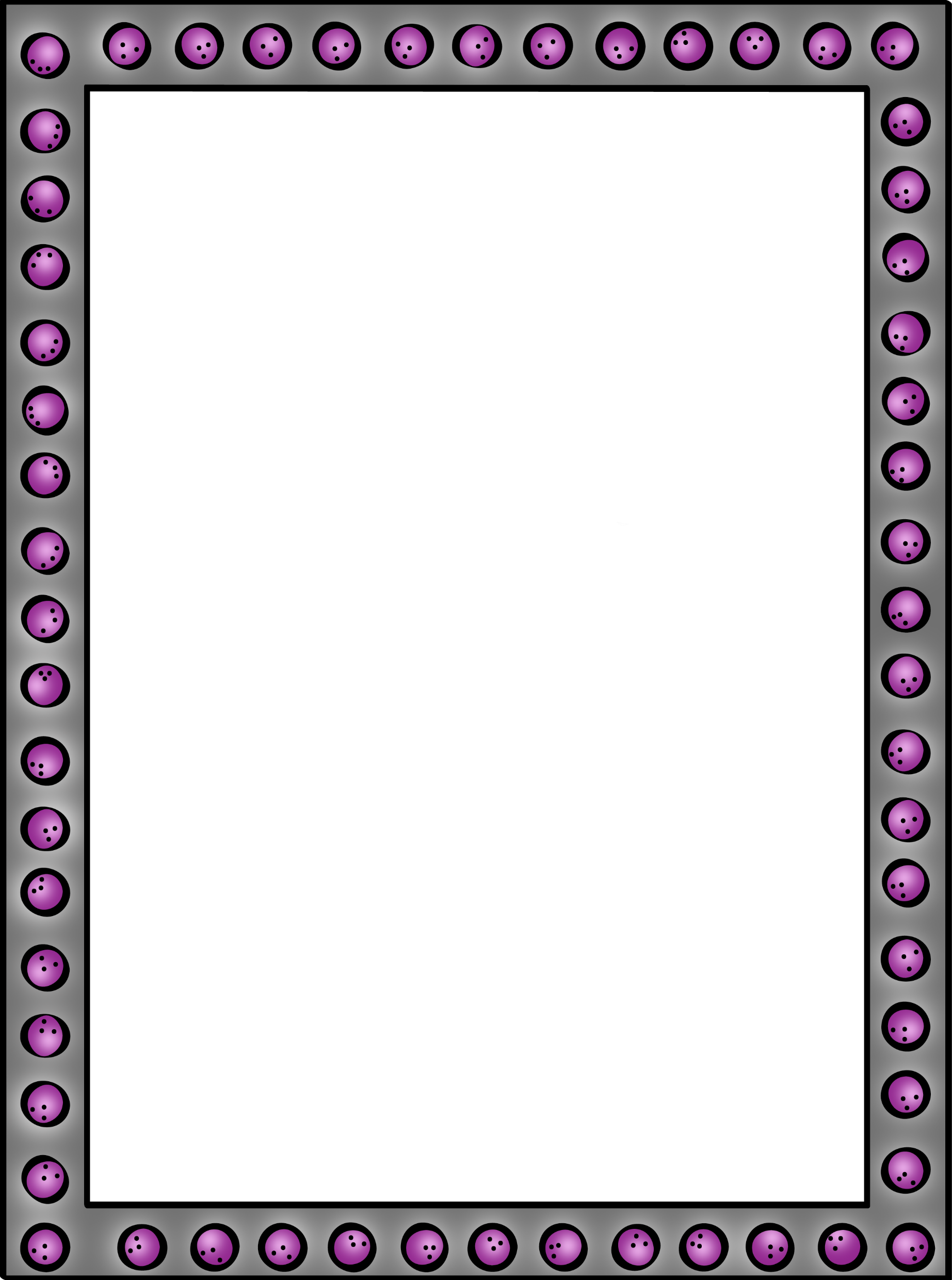 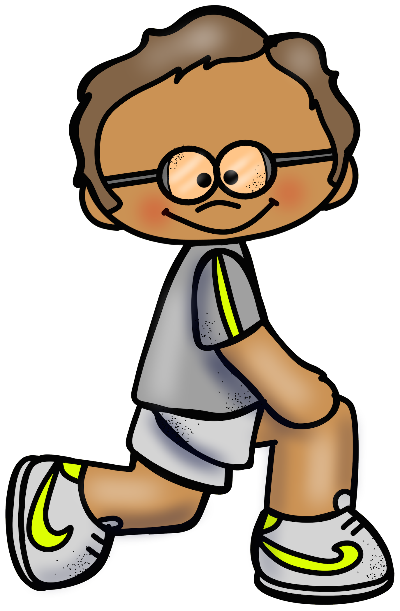 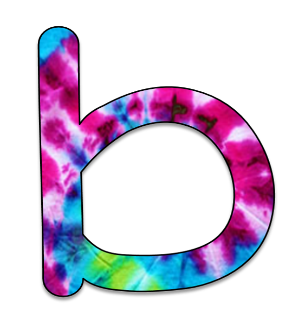 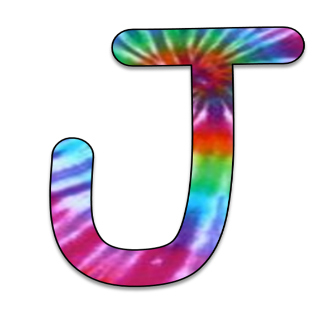 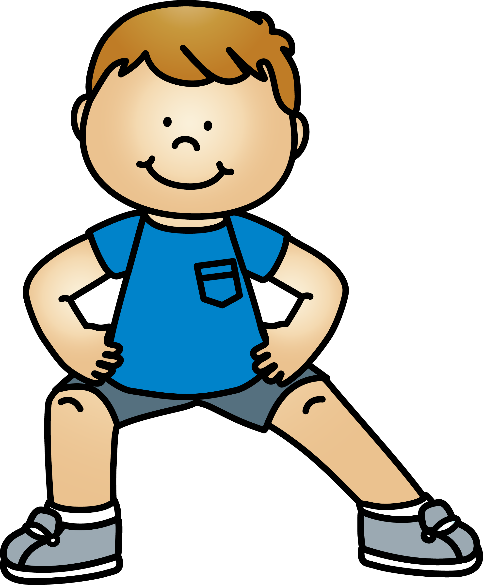 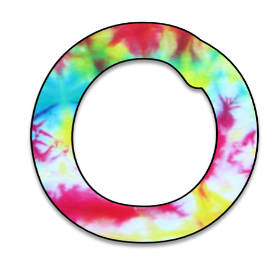 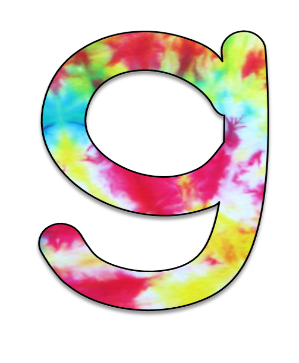 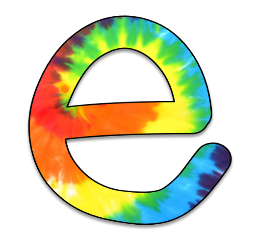 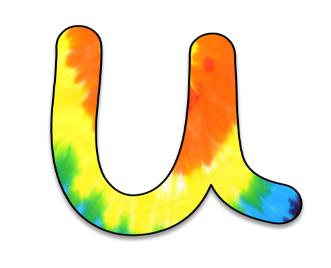 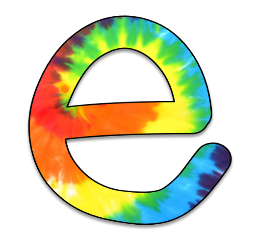 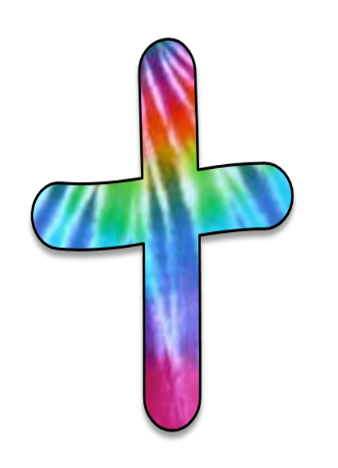 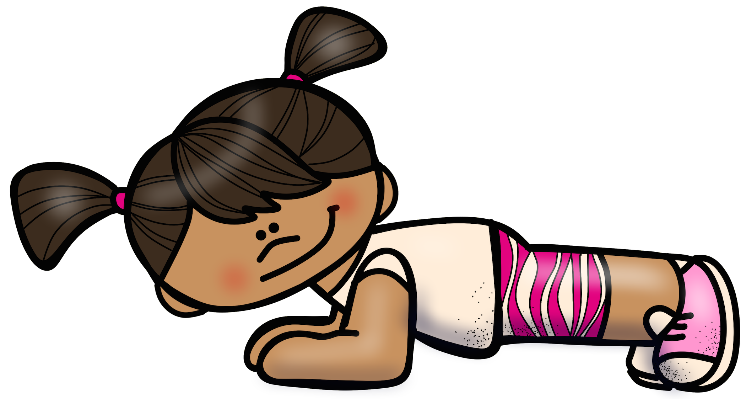 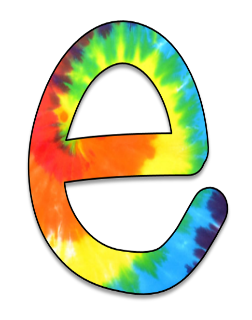 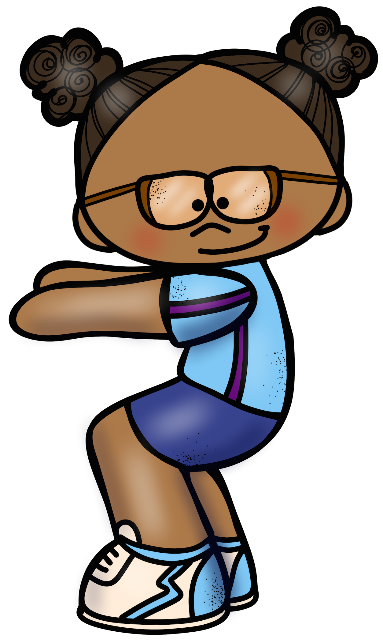 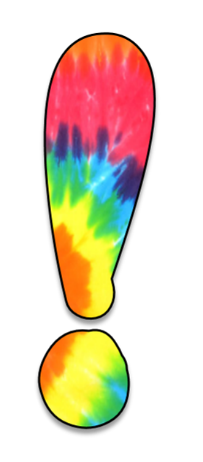 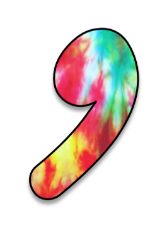 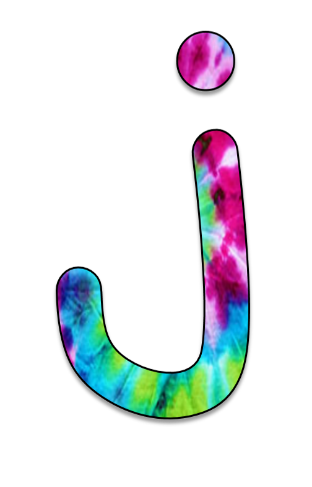 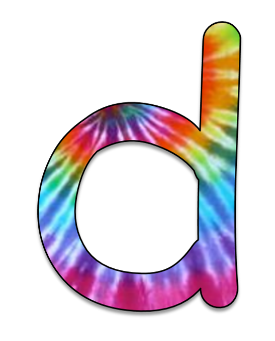 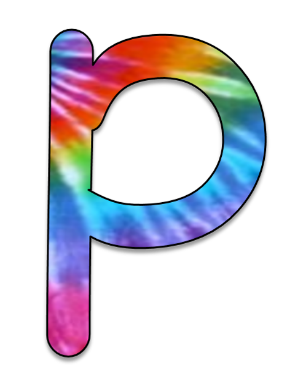 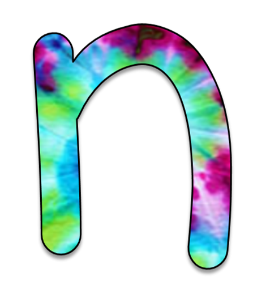 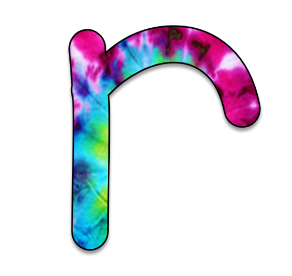 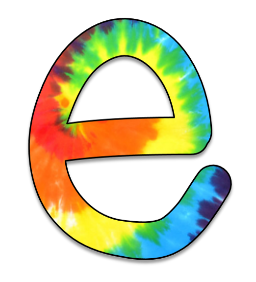 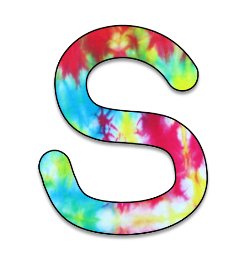 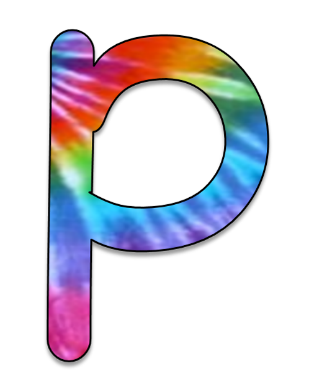 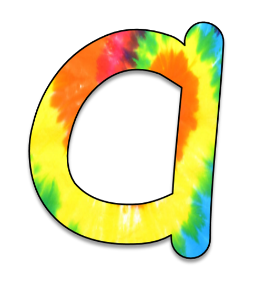 Les nombres de 1 à 800
Cathy Charrois
2020-04-10
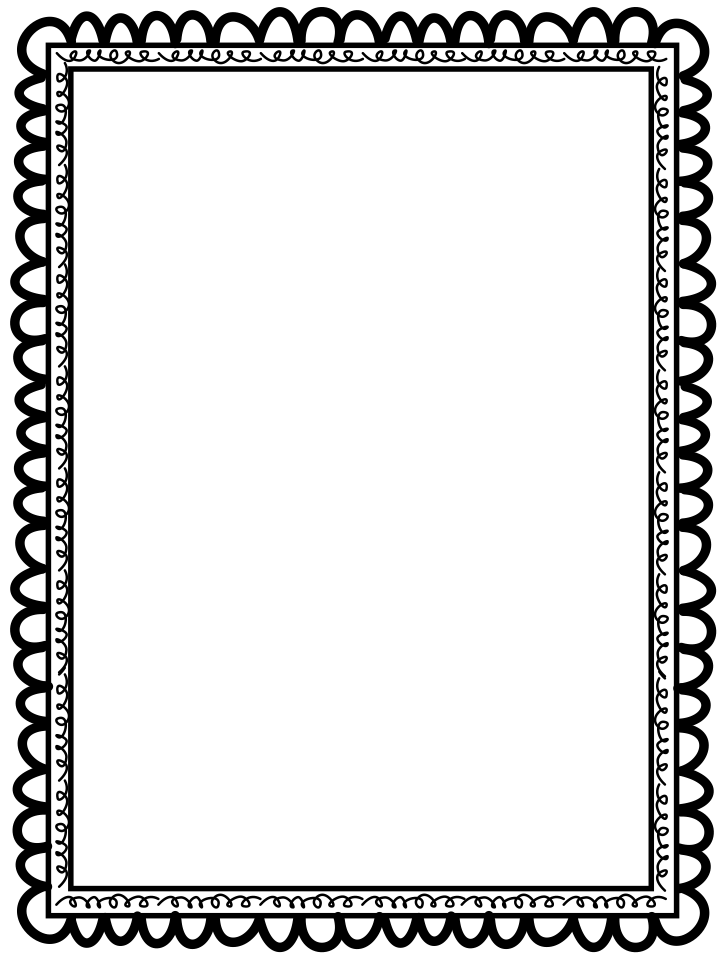 Cathy Charrois
(enseignante de 1re année)


Comment participer : Les enfants lisent les nombres qui apparaissent.  Lorsqu’un exercice est affiché, les enfants doivent l’exécuter.
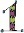 2020-04-10
Cathy Charrois
215
2020-04-10
Cathy Charrois
553
2020-04-10
Cathy Charrois
658
2020-04-10
Cathy Charrois
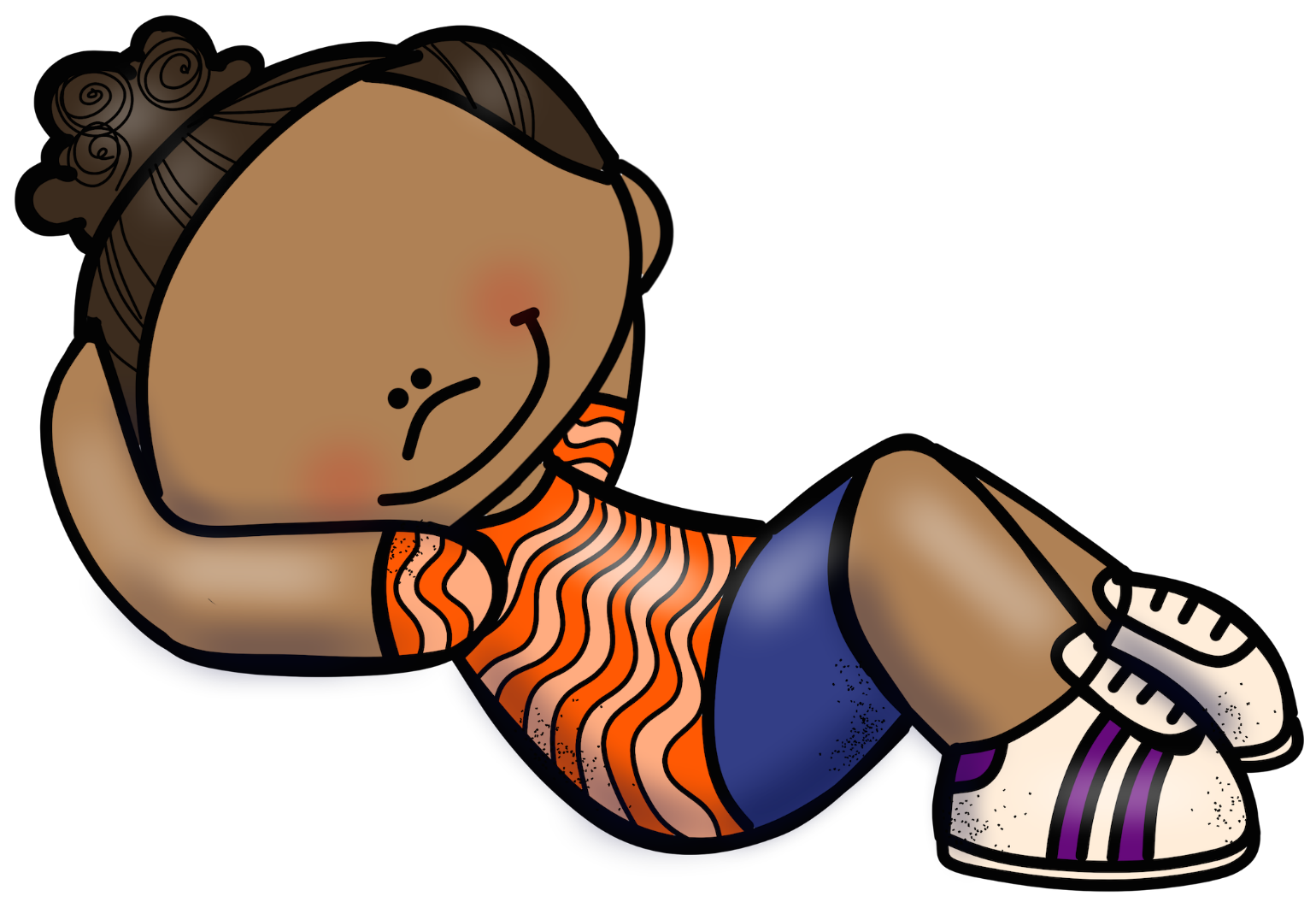 redressements assis
2020-04-10
Cathy Charrois
71
2020-04-10
Cathy Charrois
99
2020-04-10
Cathy Charrois
345
2020-04-10
Cathy Charrois
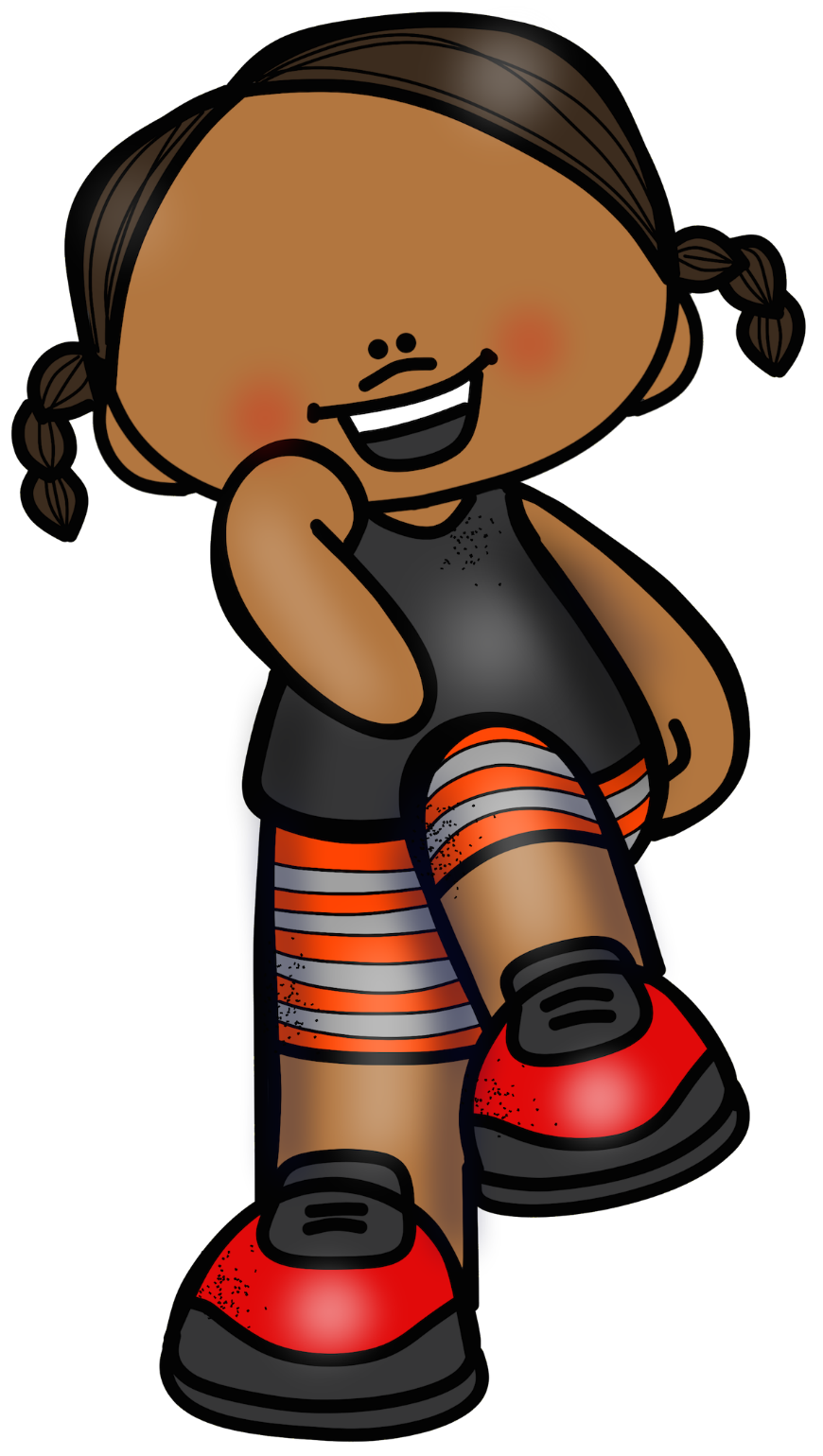 coude - genou
2020-04-10
Cathy Charrois
745
2020-04-10
Cathy Charrois
71
2020-04-10
Cathy Charrois
88
2020-04-10
Cathy Charrois
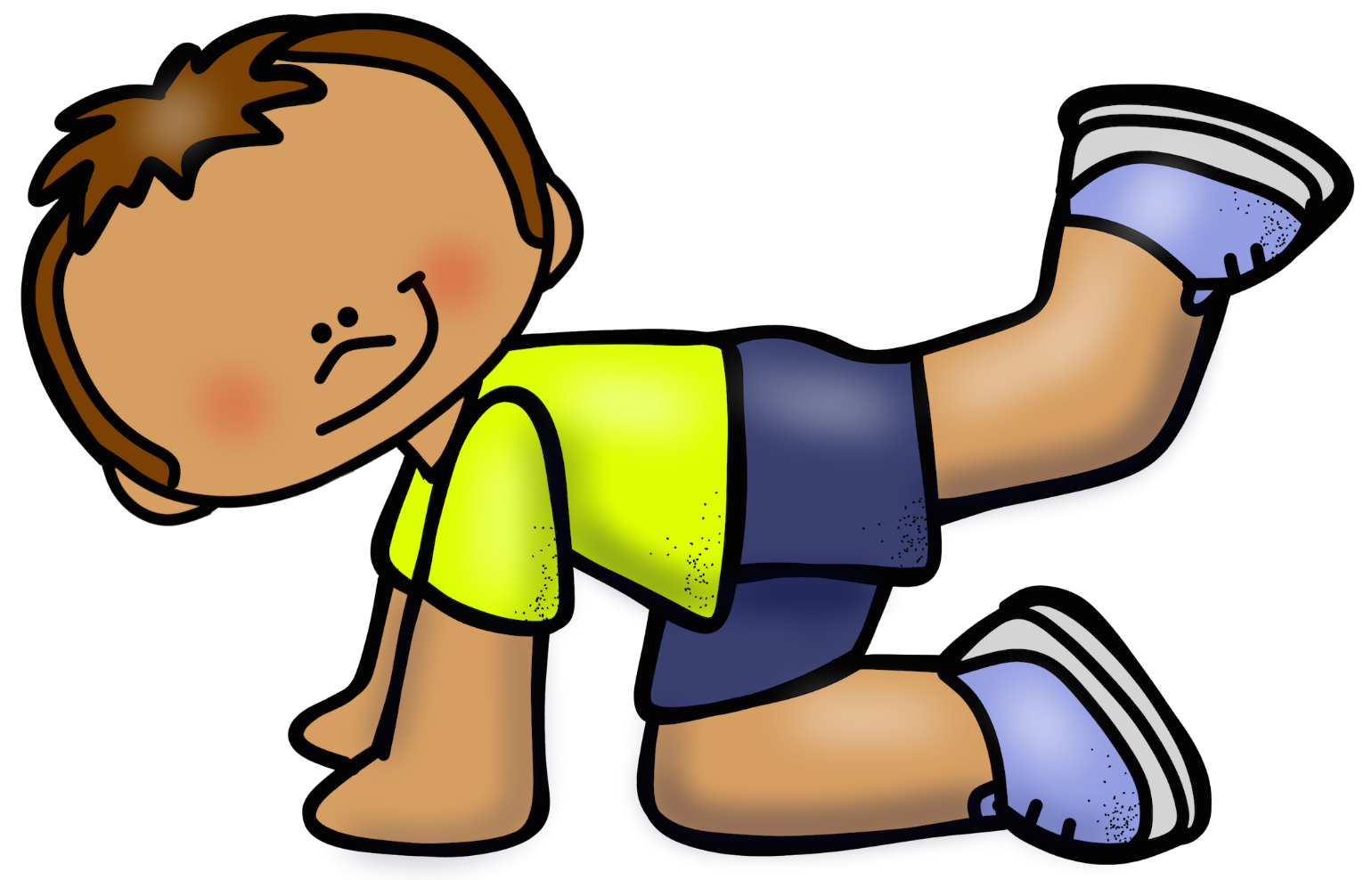 2020-04-10
Cathy Charrois
555
2020-04-10
Cathy Charrois
301
2020-04-10
Cathy Charrois
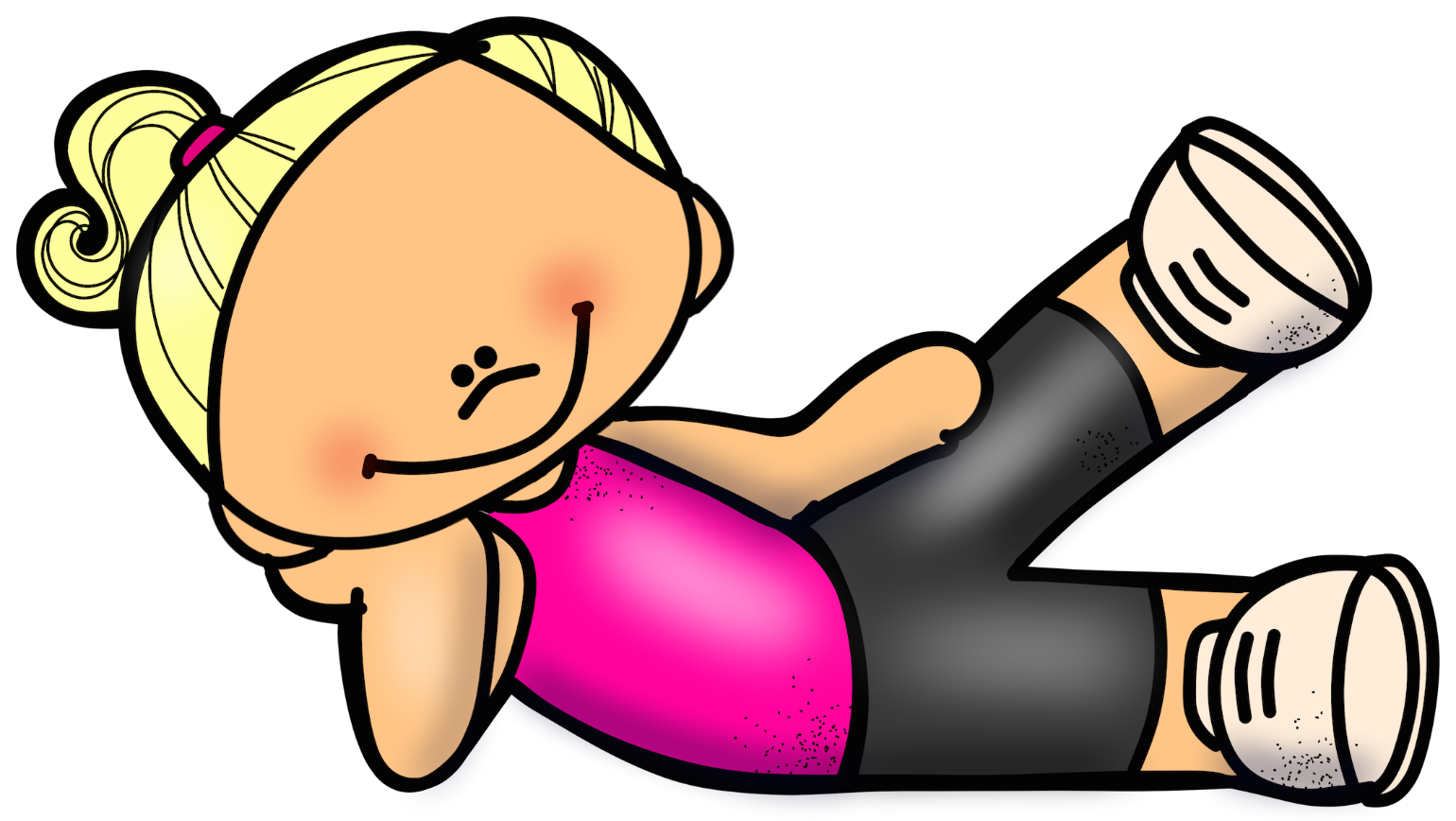 2020-04-10
Cathy Charrois
491
2020-04-10
Cathy Charrois
608
2020-04-10
Cathy Charrois
81
2020-04-10
Cathy Charrois
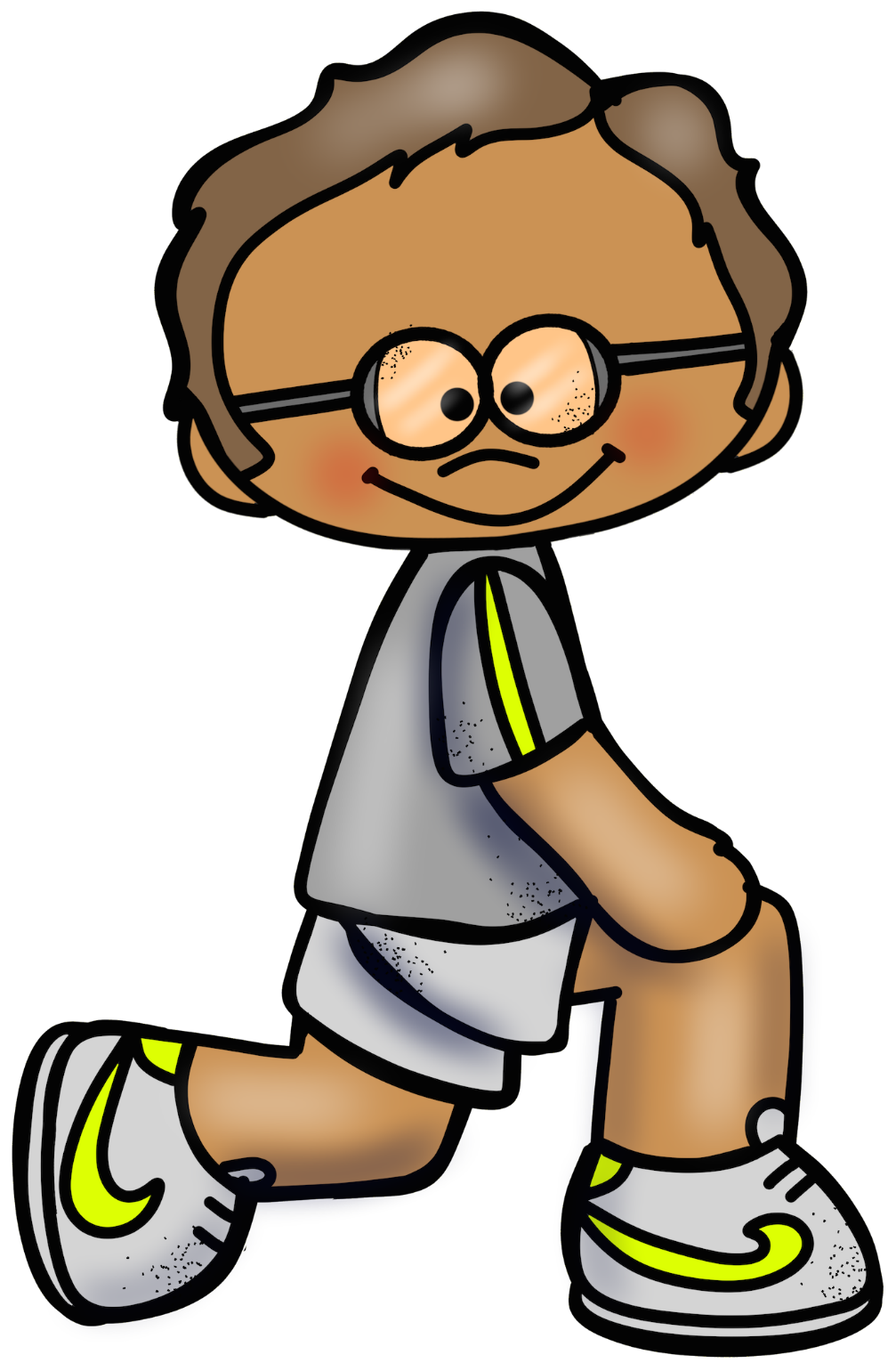 2020-04-10
Cathy Charrois
216
2020-04-10
Cathy Charrois
74
2020-04-10
Cathy Charrois
91
2020-04-10
Cathy Charrois
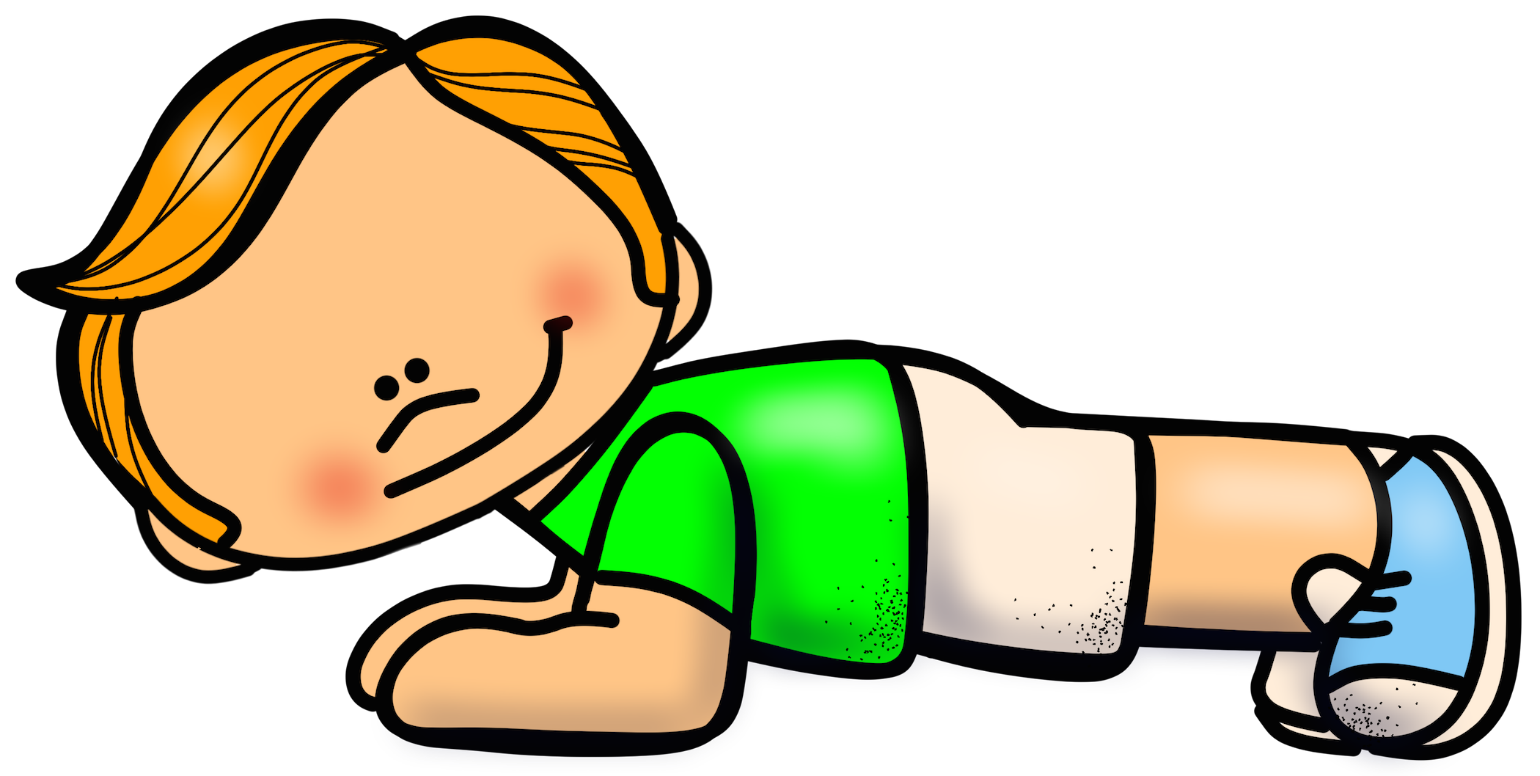 planche
2020-04-10
Cathy Charrois
259
2020-04-10
Cathy Charrois
132
2020-04-10
Cathy Charrois
480
2020-04-10
Cathy Charrois
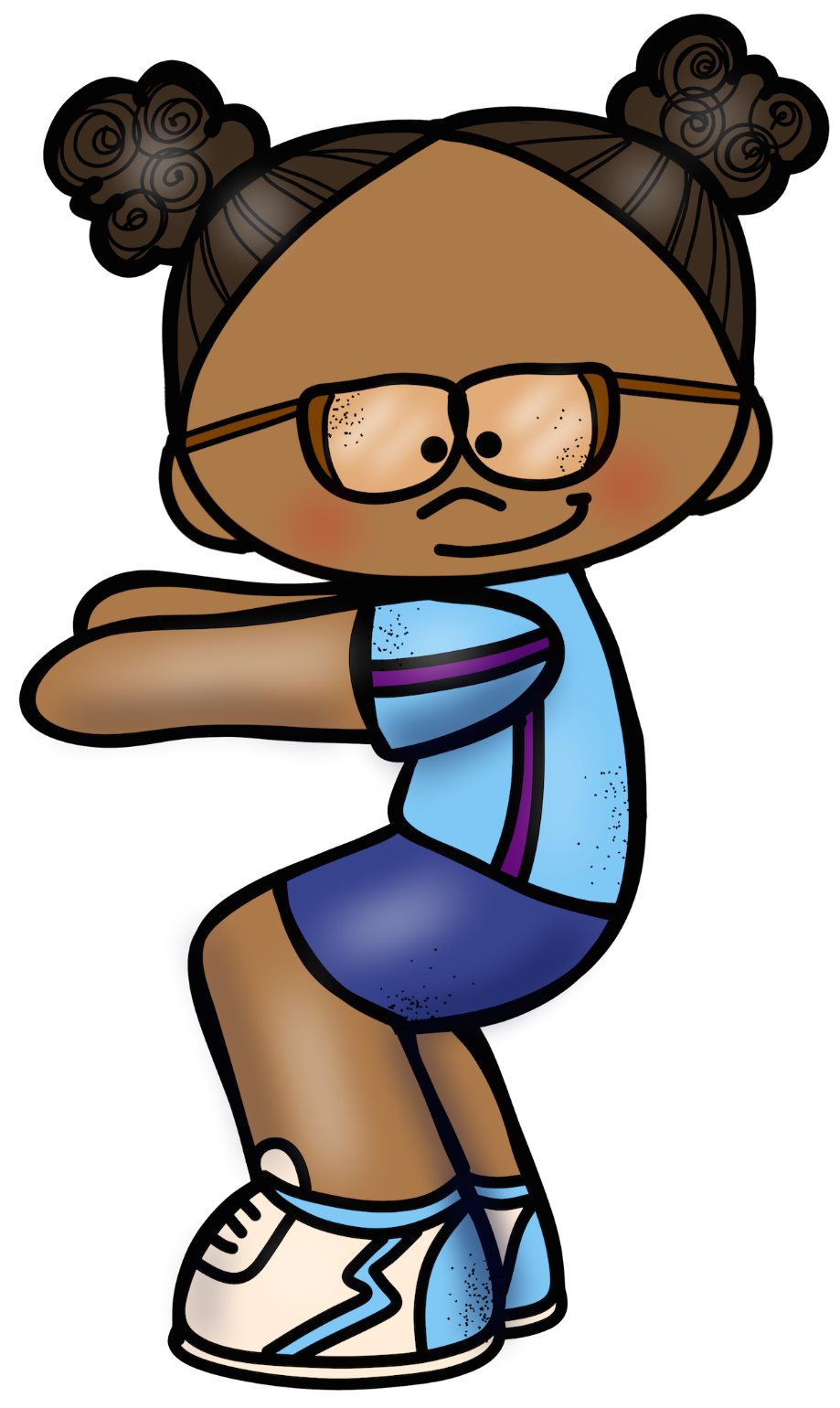 «squat»
2020-04-10
Cathy Charrois
72
2020-04-10
Cathy Charrois
236
2020-04-10
Cathy Charrois
63
2020-04-10
Cathy Charrois
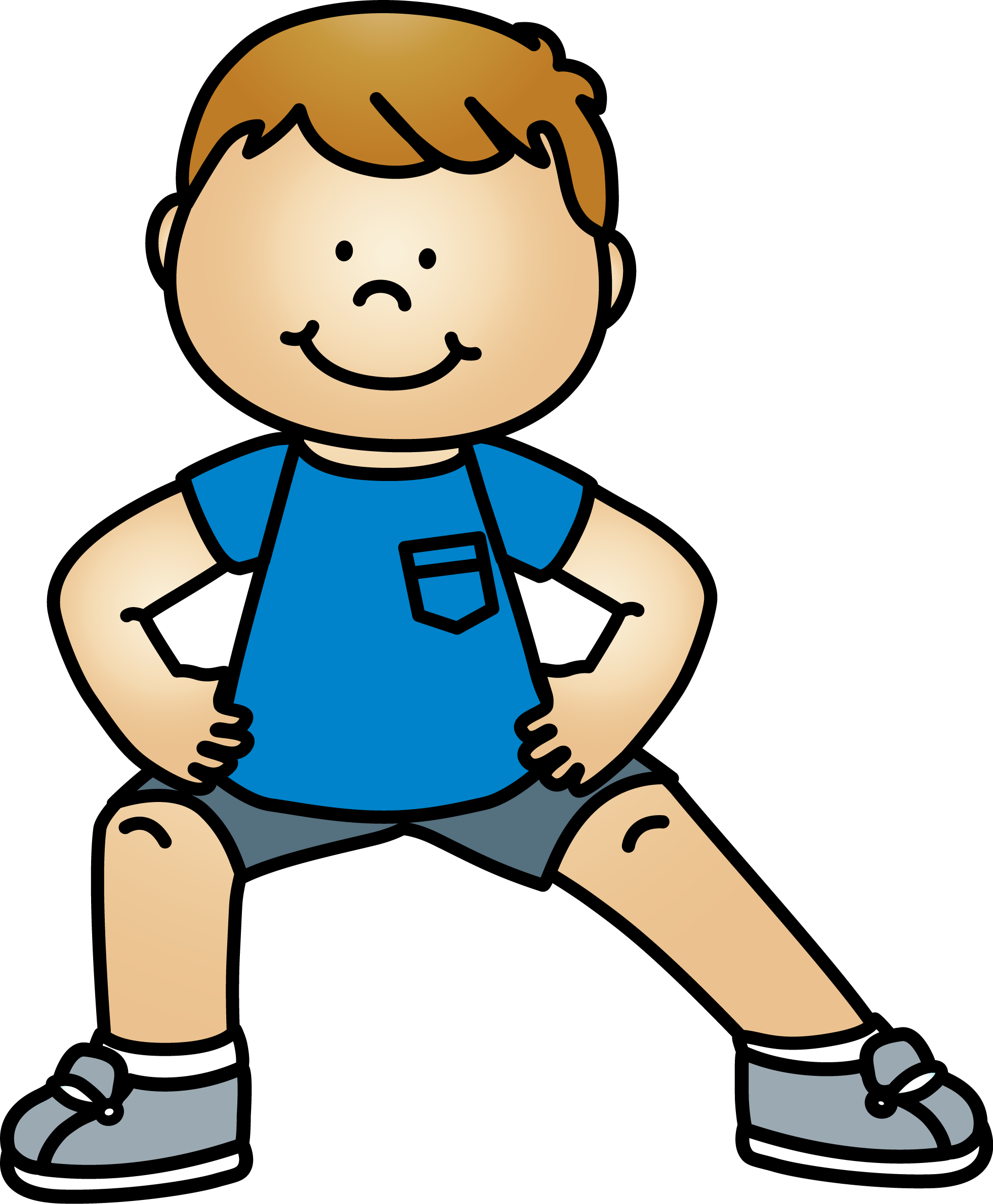 2020-04-10
Cathy Charrois
85
2020-04-10
Cathy Charrois
727
2020-04-10
Cathy Charrois
94
2020-04-10
Cathy Charrois
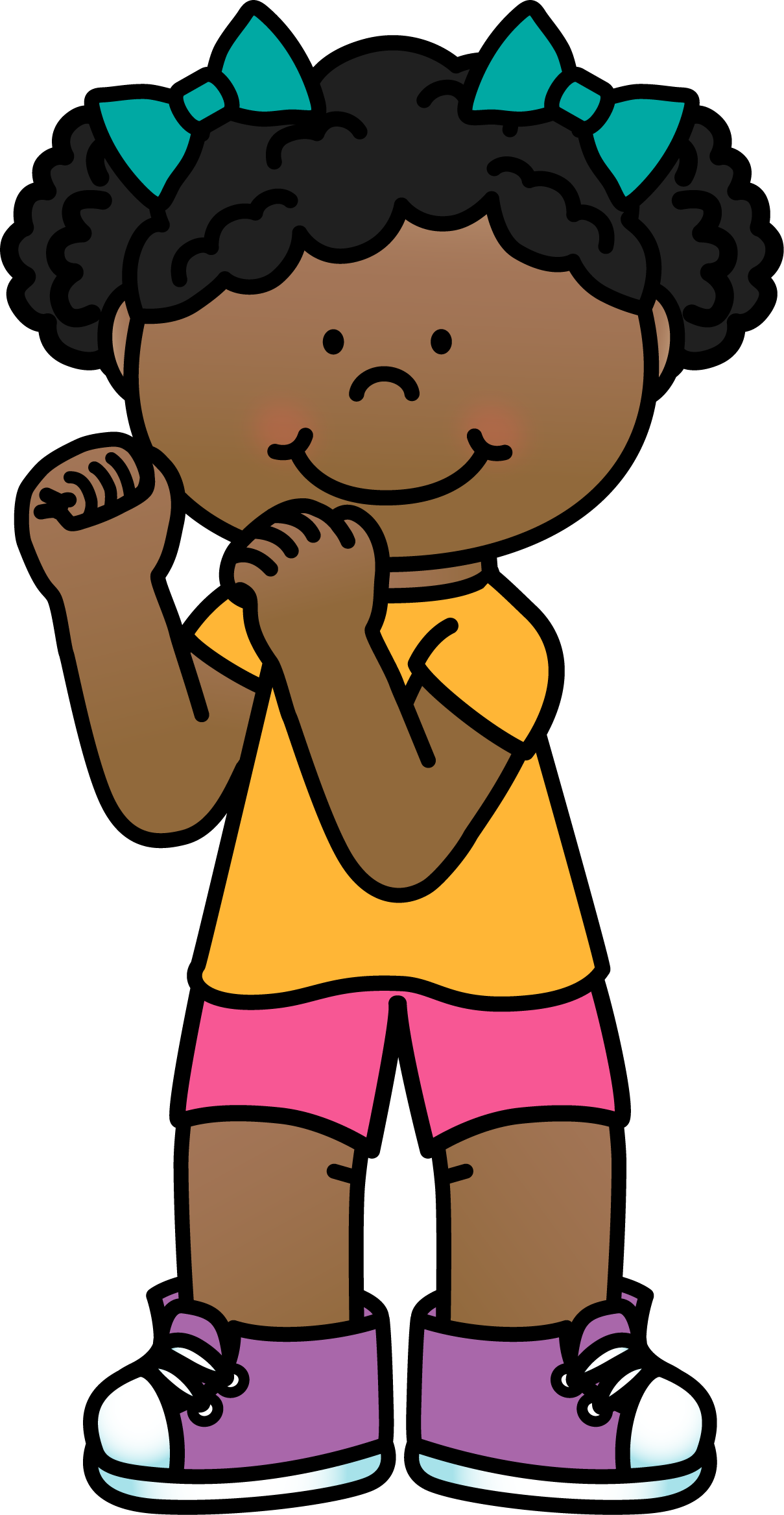 2020-04-10
Cathy Charrois
500
2020-04-10
Cathy Charrois
484
2020-04-10
Cathy Charrois
222
2020-04-10
Cathy Charrois
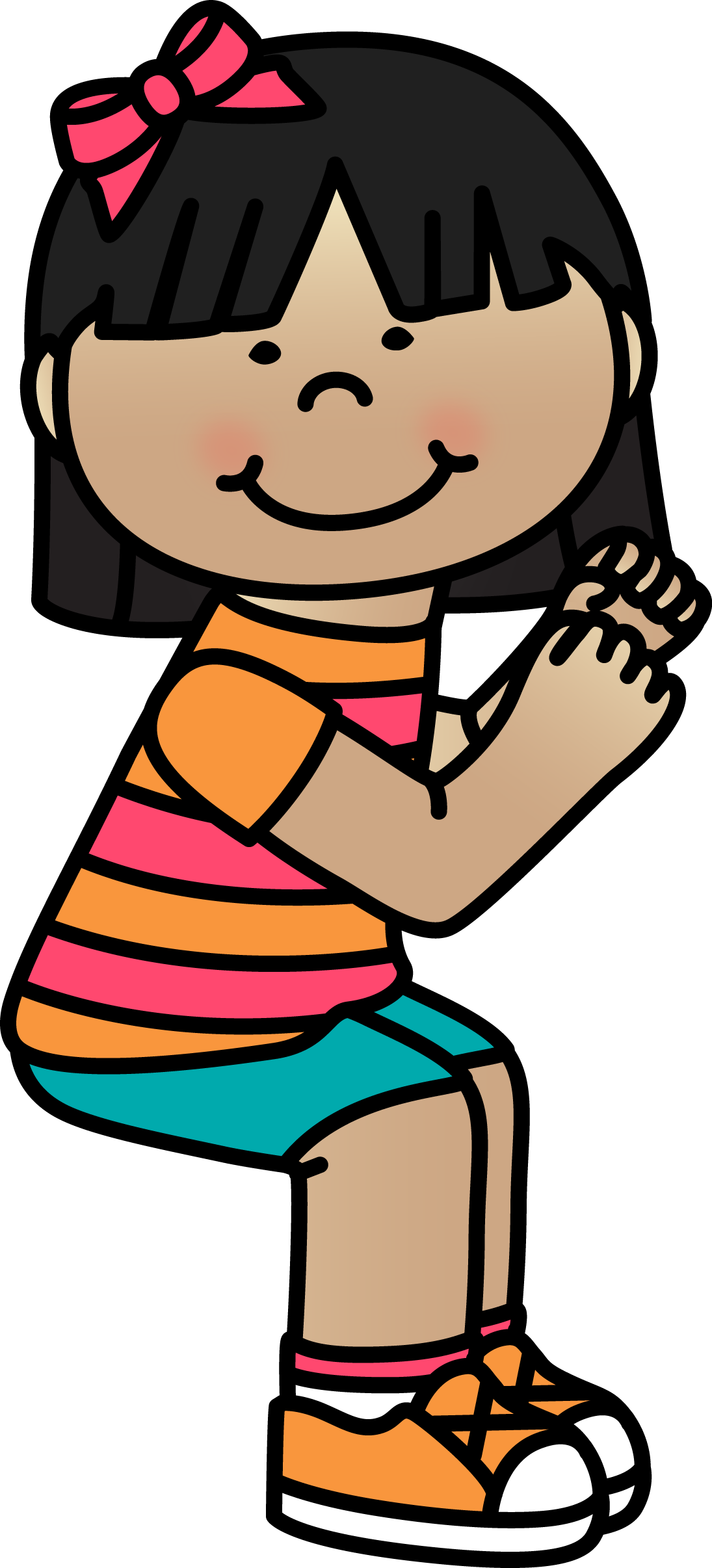 «squat»
2020-04-10
Cathy Charrois
83
2020-04-10
Cathy Charrois
70
2020-04-10
Cathy Charrois
491
2020-04-10
Cathy Charrois
283
2020-04-10
Cathy Charrois
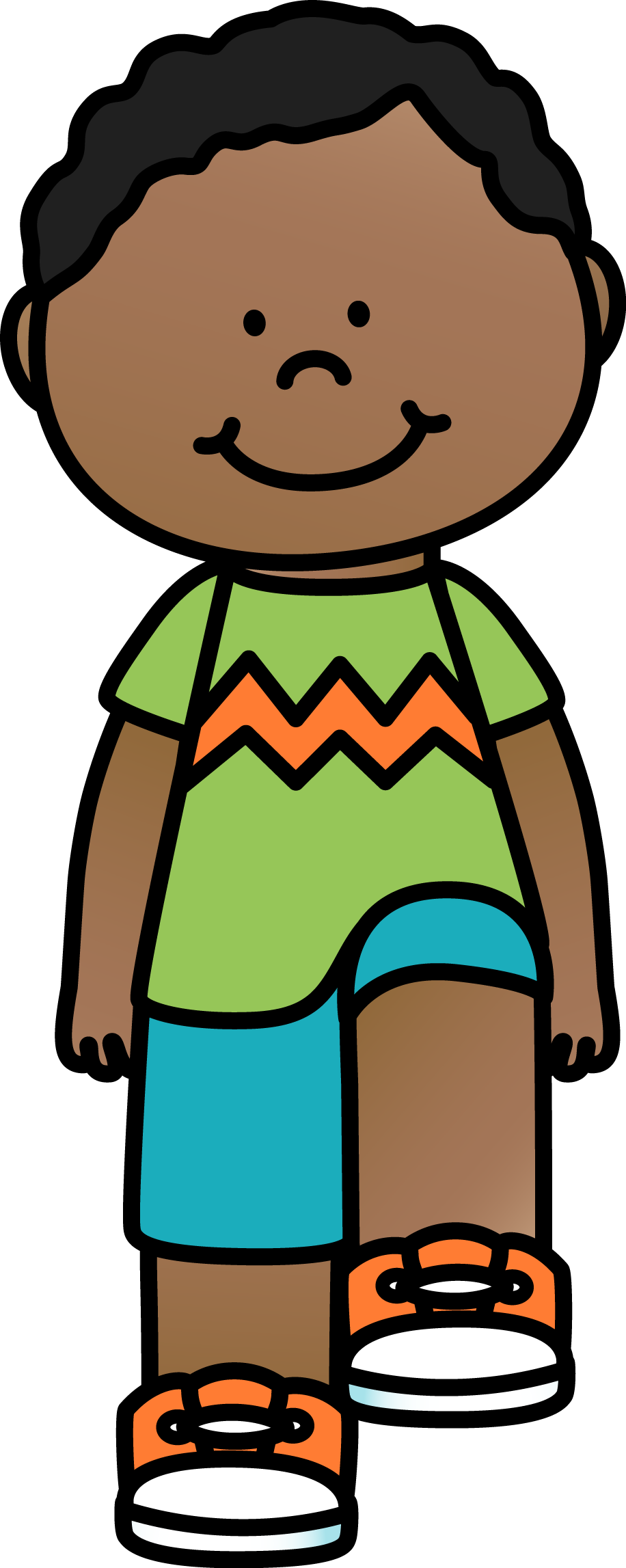 marcher sur place
2020-04-10
Cathy Charrois
645
2020-04-10
Cathy Charrois
527
2020-04-10
Cathy Charrois
395
2020-04-10
Cathy Charrois
564
2020-04-10
Cathy Charrois
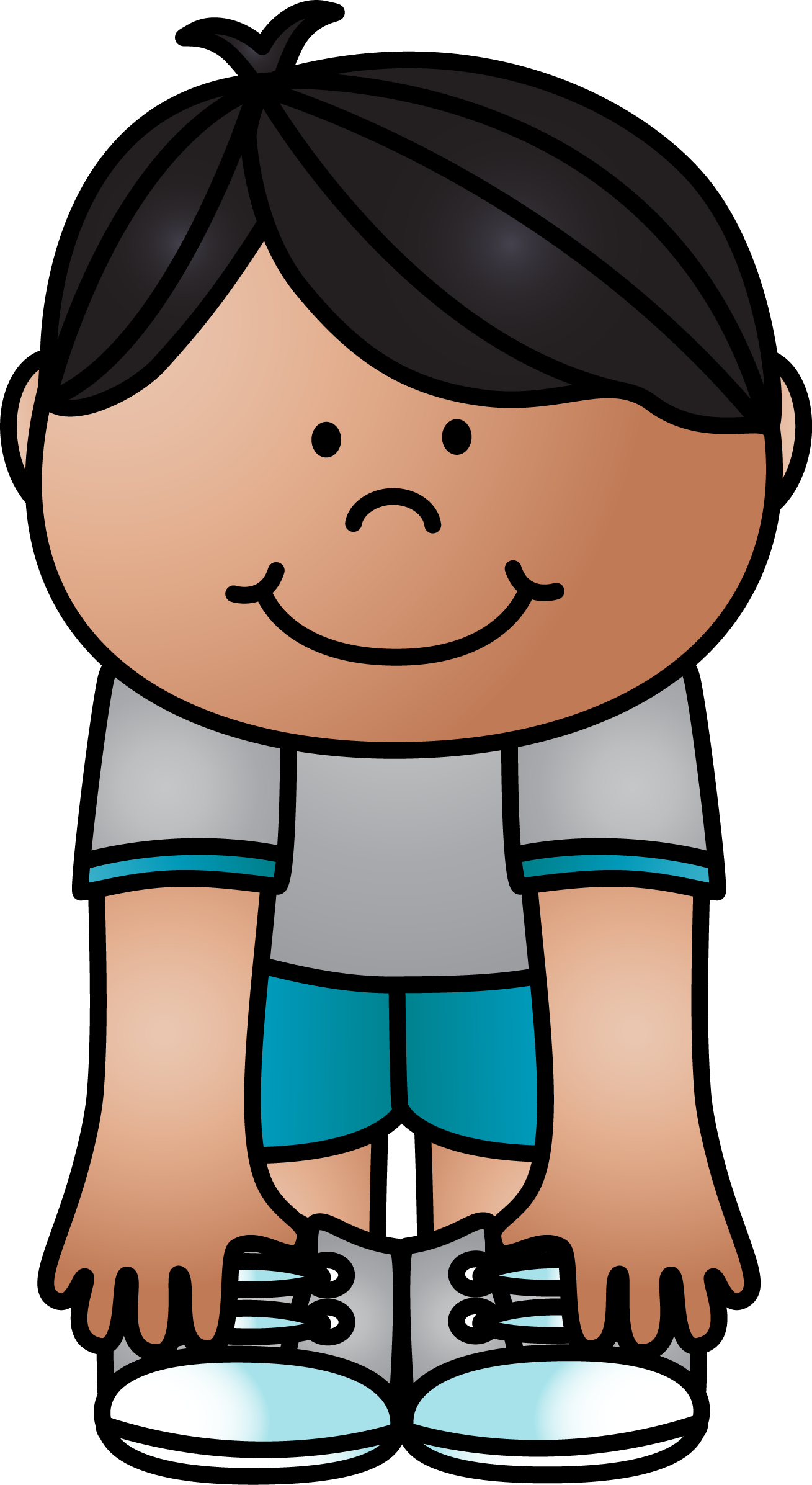 toucher les orteils
2020-04-10
Cathy Charrois
Les images utilisées proviennent de ces artistes et/ou de ces sites :
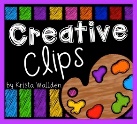 http://thecreativechalkboard.blogspot.ca/
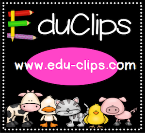 www.edu-clips.com
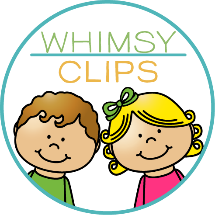 https://www.whimsyclips.com/
2020-04-10
Cathy Charrois